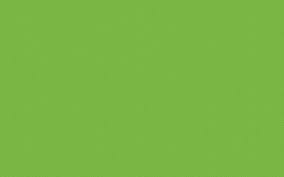 ОСТОРОЖНО – ЕДА!
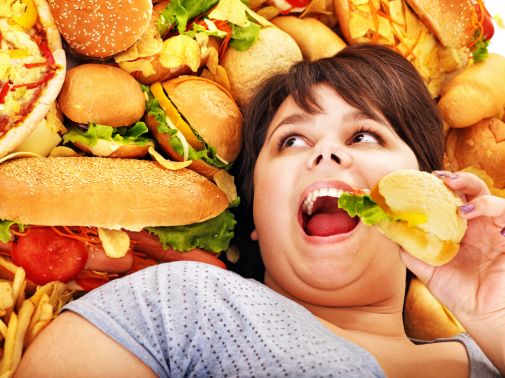 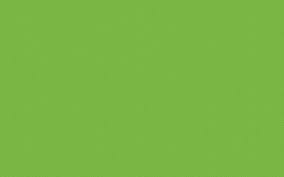 КОВАРНЫЙ ФАСТ-ФУД
Слово «фаст-фуд» (fast food) в переводе с английского обозначает «быстрая еда»: гамбургеры, хот-доги, картофель фри, кока-кола и другие подобные продукты. Они очень калорийны, поскольку содержат в себе много жира и сахара, рецептура их приготовления направлена прямиком на то, чтобы завоевать любовь покупателя и совершенно не заботиться о полезности продукта.
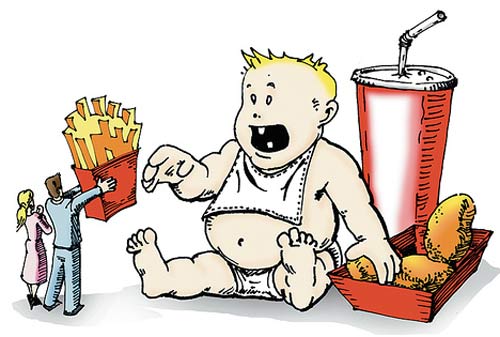 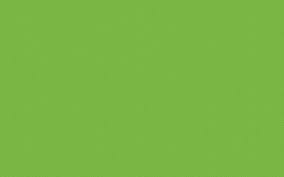 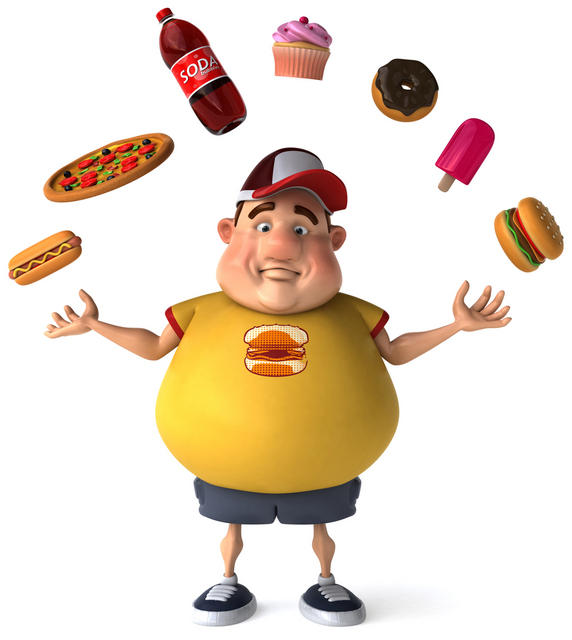 ФАСТ-ФУД – ЭТО:


ОЖИРЕНИЕ

ГАСТРИТ

ЯЗВА ЖЕЛУДКА

БОЛЬНОЕ СЕРДЦЕ
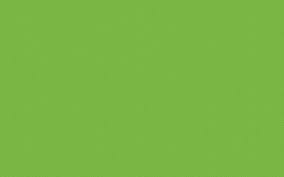 Кока-кола – опасна для здоровья!
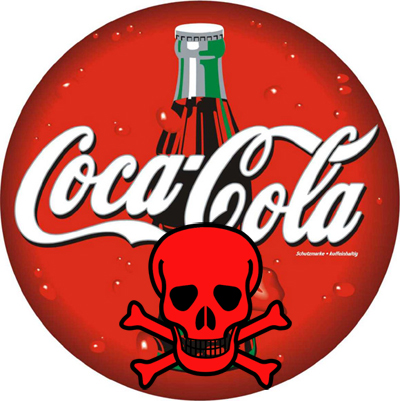 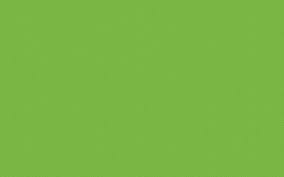 Вред от газированных напитков: 

Гастрит
 Разрушение зубов
 Ожирение
 Сахарный диабет
 «Газировка» вызывает привыкание, зависимость
 «Кока-Кола» вовсе не утоляет жажду, как пытается убедить нас реклама. Ведь в ней очень много сахара. А синтетический сахарозаменитель, содержащийся в коле и других сладких газированных напитках, искусственно возбуждает жажду, побуждает пить еще и еще. В больших дозах он вызывает нервные расстройства, депрессии и нарушения умственного развития
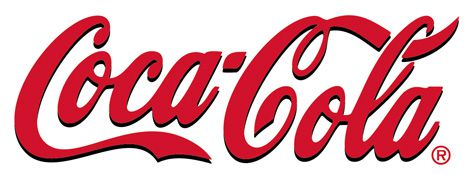 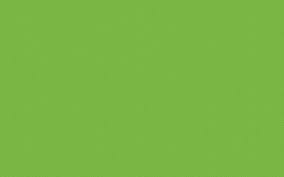 Благодаря высокому содержанию ортофосфорной кислоты «Кока-Кола» хорошо удаляет ржавчину, накипь в чайнике и известковый налёт в унитазе.
(Не рекомендуется использовать "Кока-Колу" в этих целях, так как содержащиеся в ней красители могут испортить очищаемые предметы). Представляете, что она делает с вашим желудком!
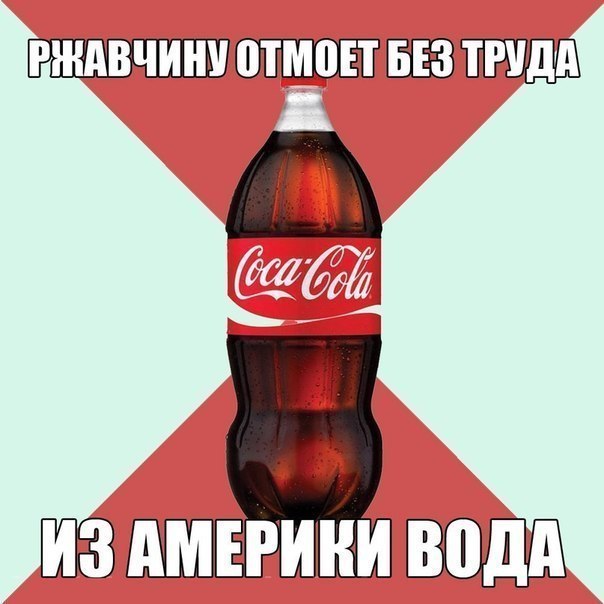 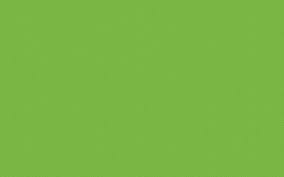 СКАЖИ ФАСТ-ФУДУ НЕТ!
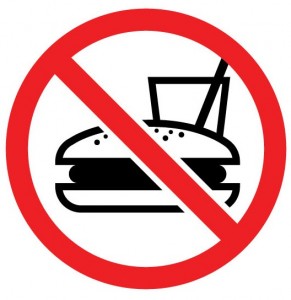 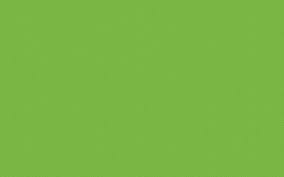 ЗАМЕНИ КОКА-КОЛУ НА ВОДУ!
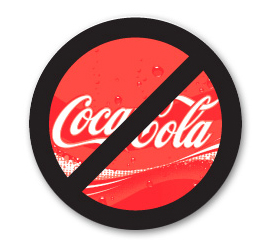 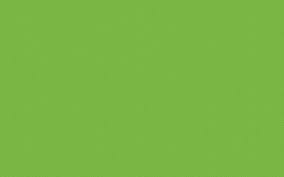 СЛЕДИ ЗА ПИТАНИЕМ!
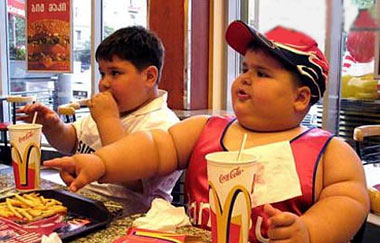 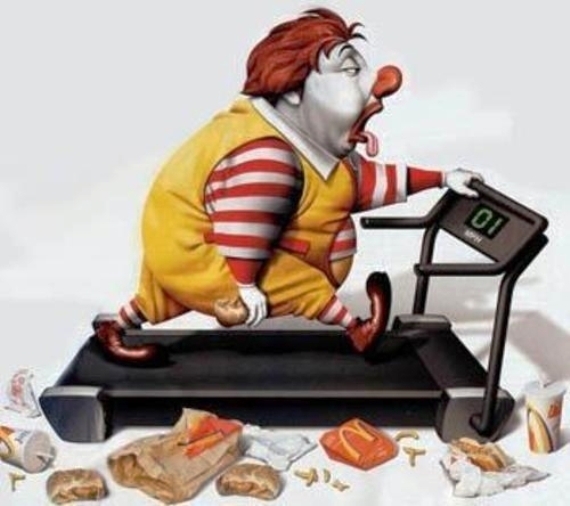